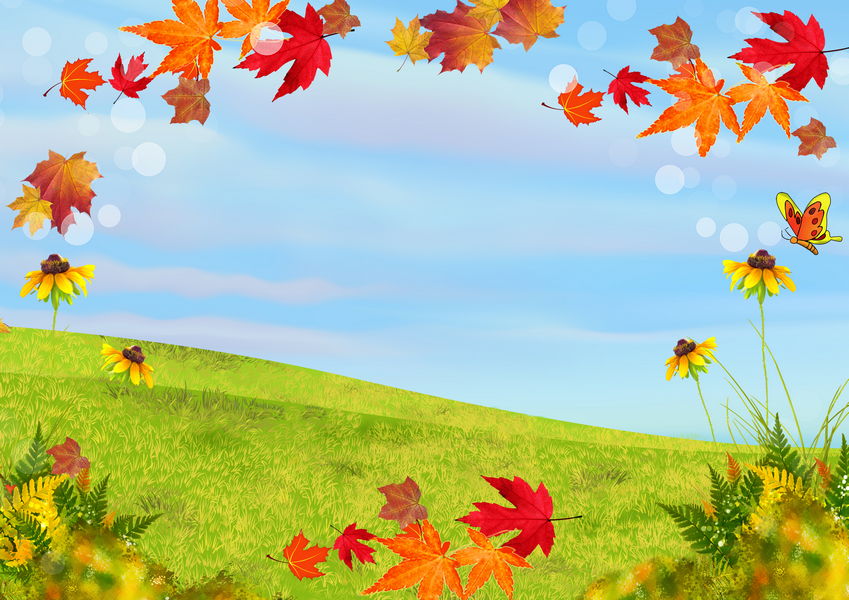 Родительское собрание №1

Тема: «Начинаем новый учебный год»
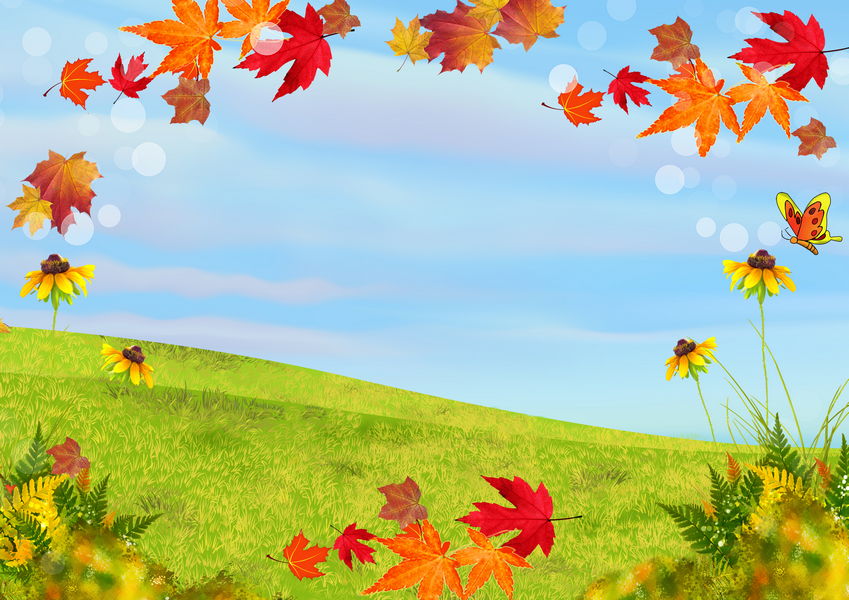 План 
1.Вступительная часть.
2 Знакомство с новыми педагогами
Шляховая Н.С педагог ДО по хореографии
Кисляк И.В. инструктор по плаванию
Жулинская Л.А. учитель-логопед
Камашев Ч.Н. педагог ДО по Легоконструированию
Салидер В.Х. педагог-психолог «Возрастные особенности детей 4-5 лет»
Инспектор ППД
    
3.Поздравление родителей с началом учебного года.
4. «Ребенок 4-5 лет».
5.Особенности образовательного процесса в средней группе.
6. Коротко о разном.
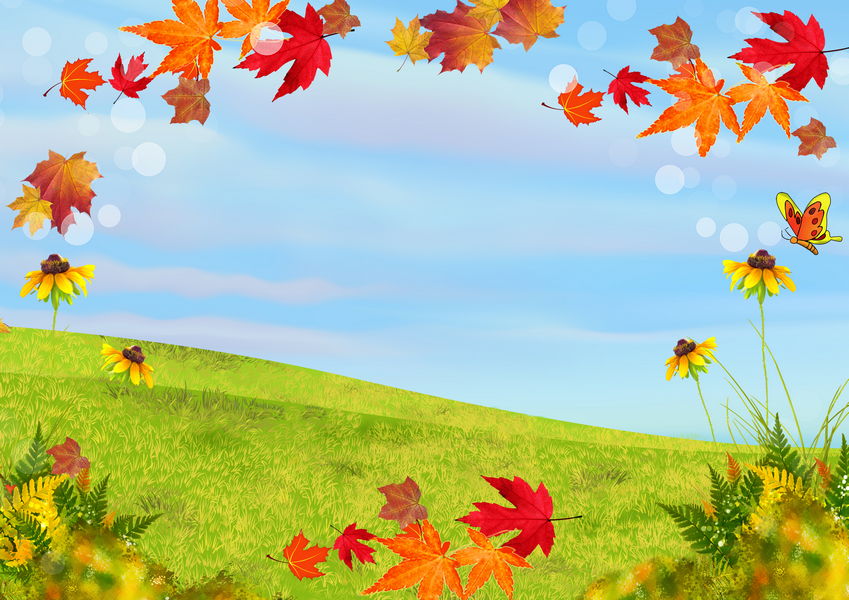 Наши будни
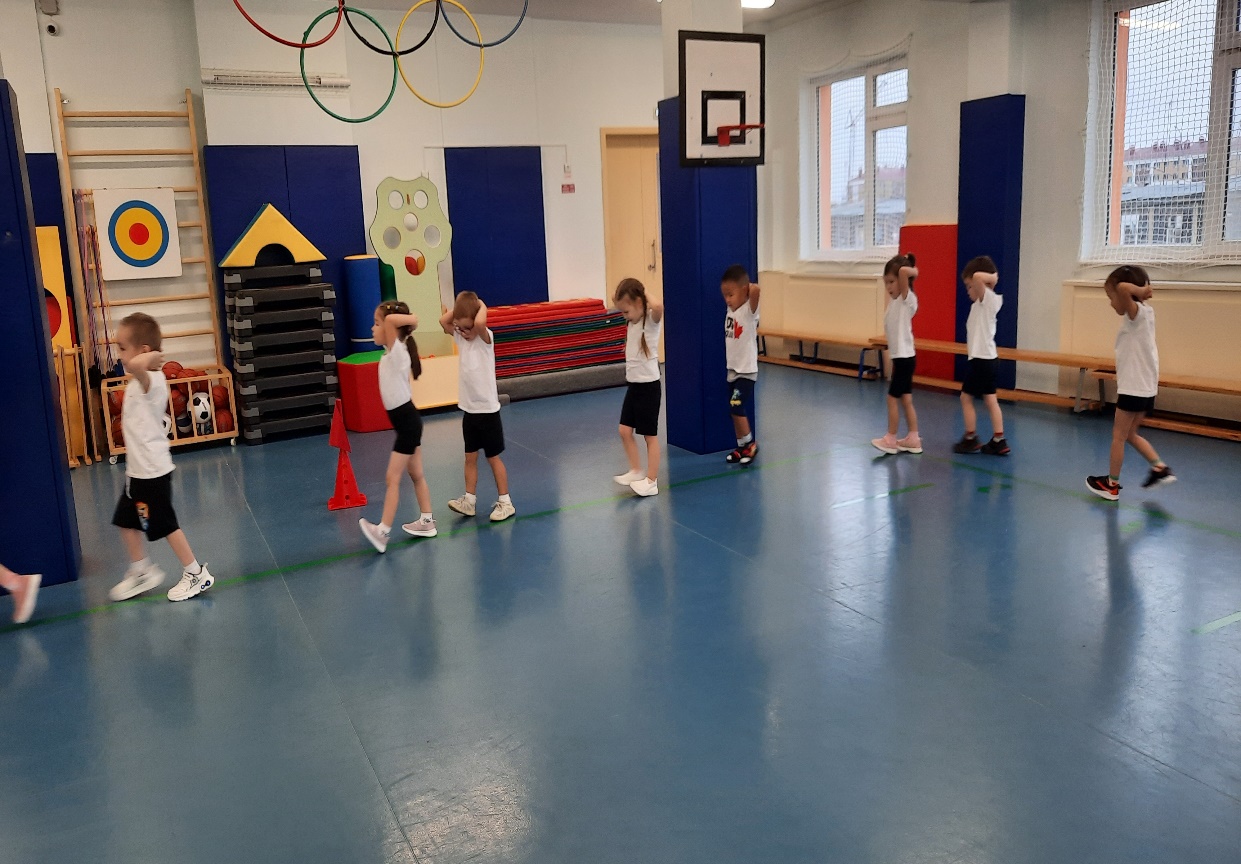 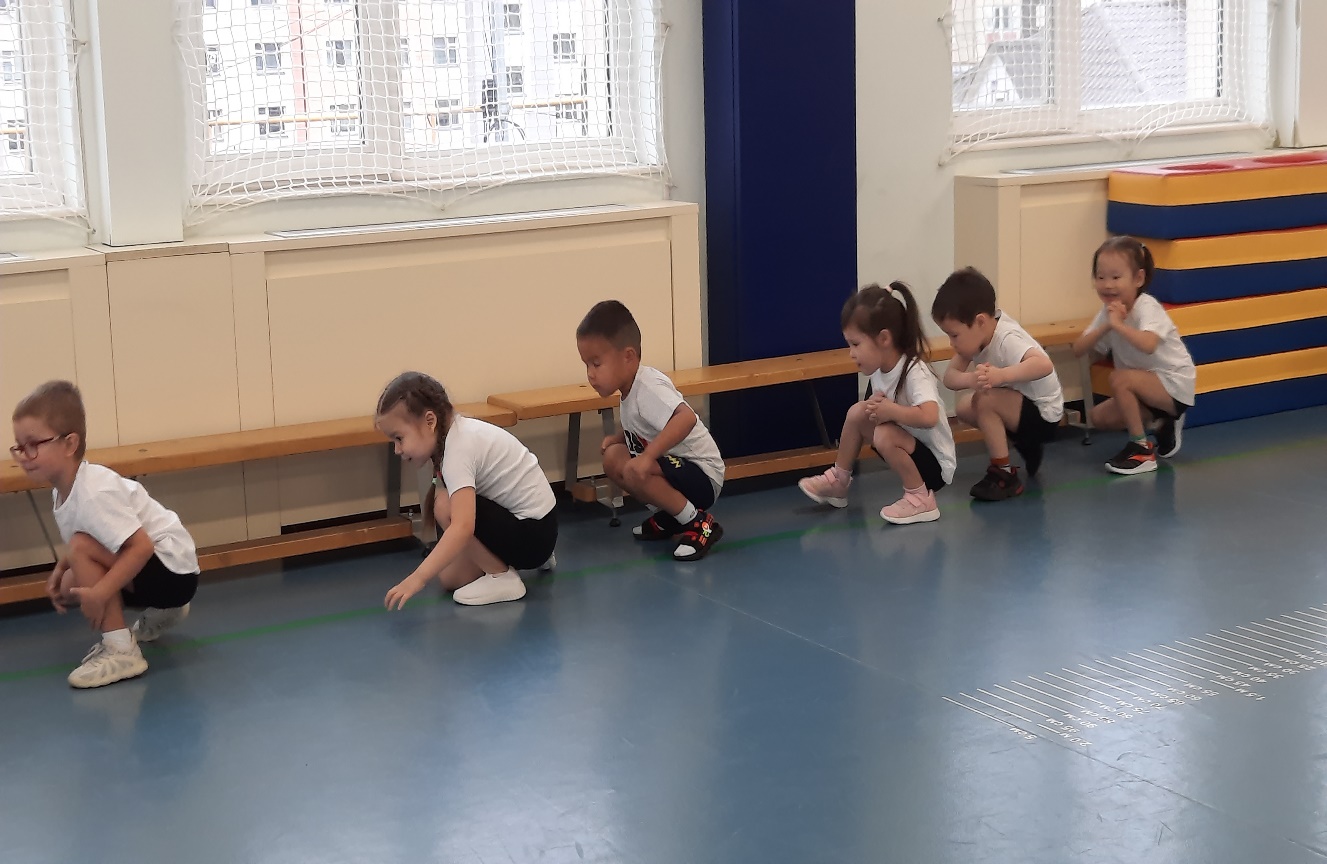 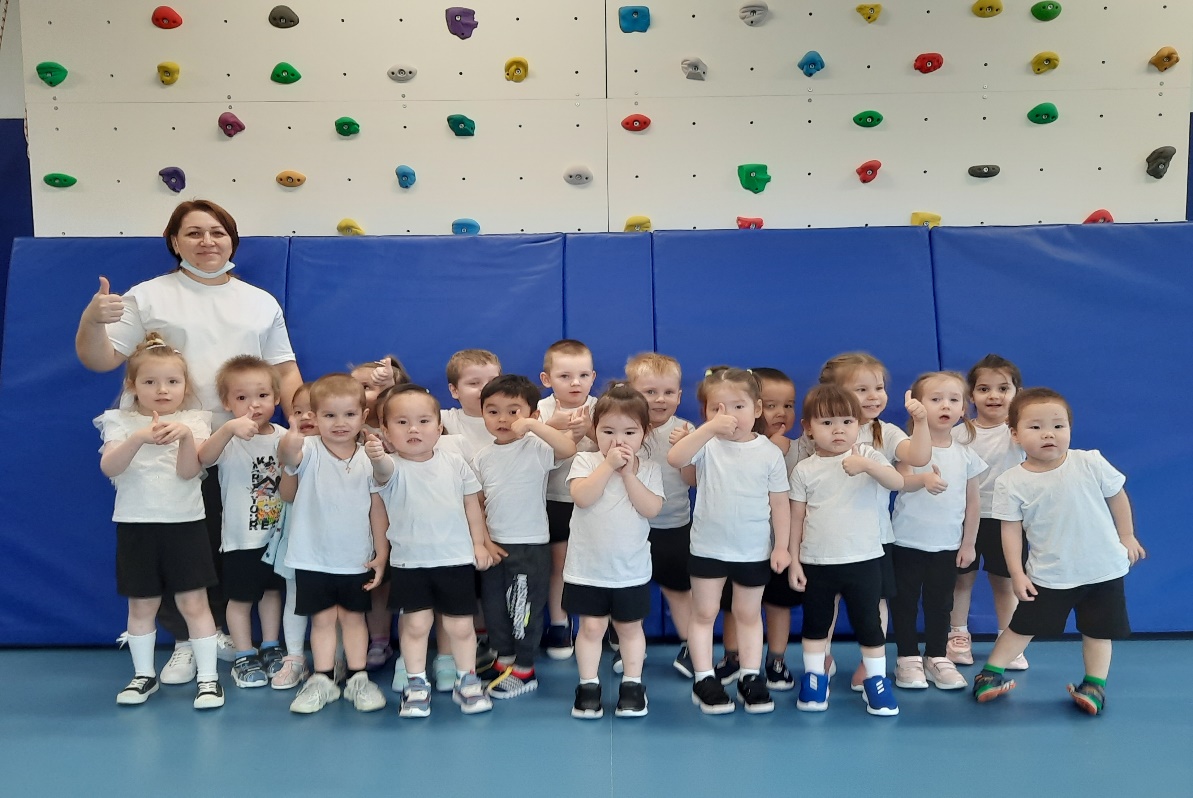 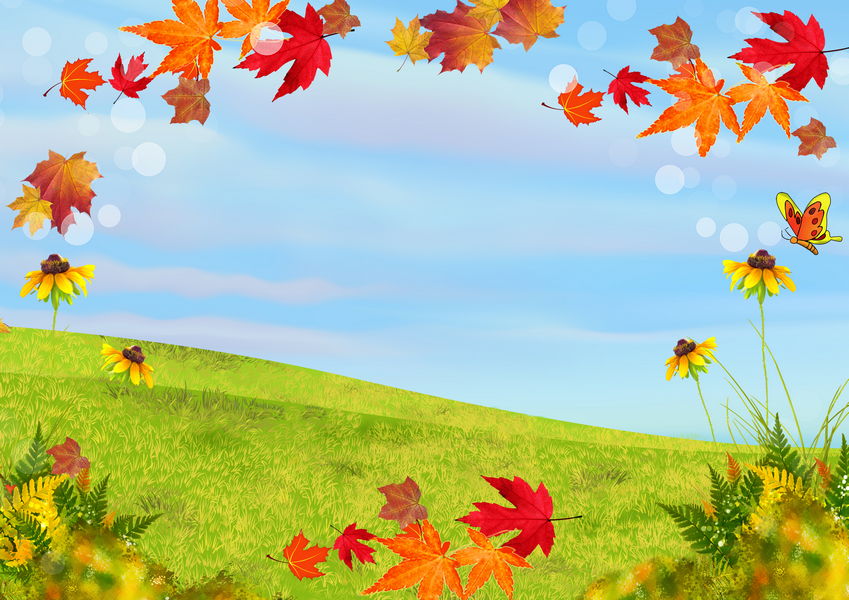 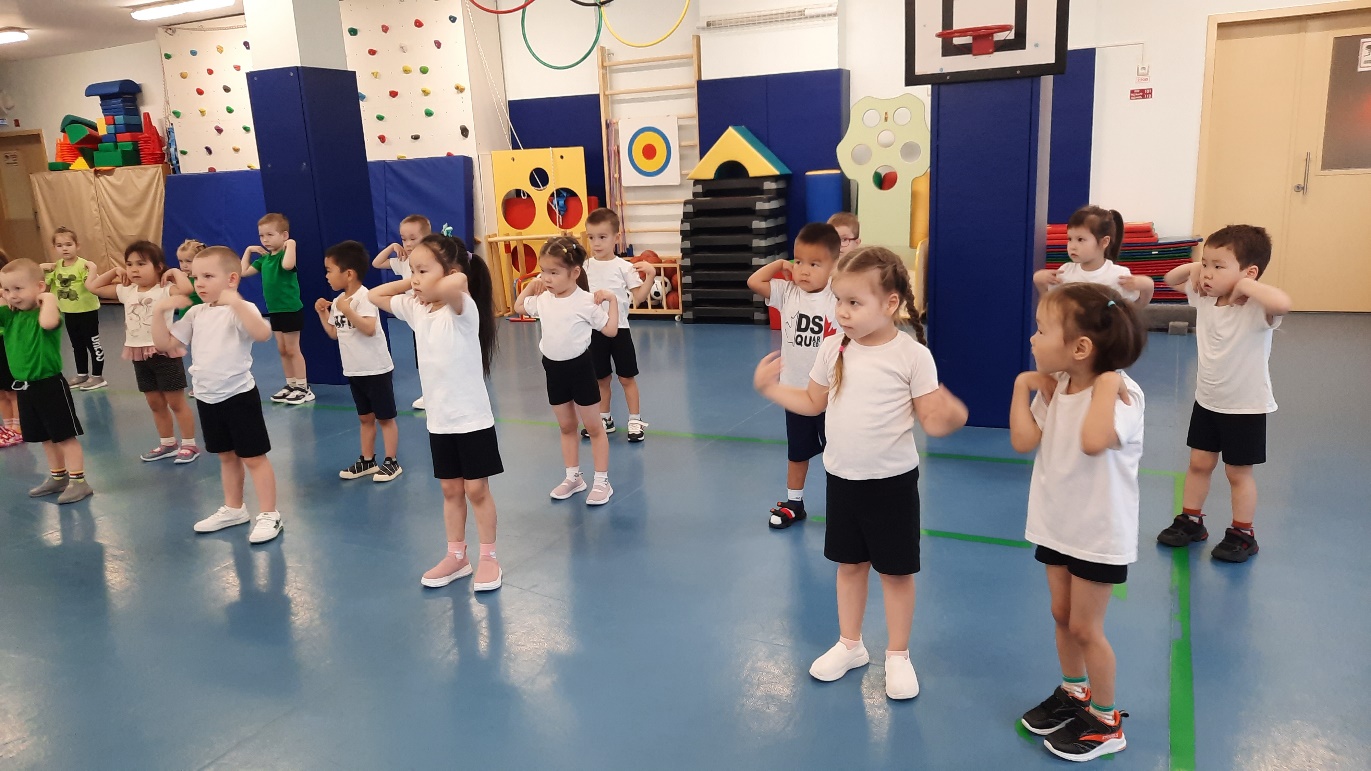 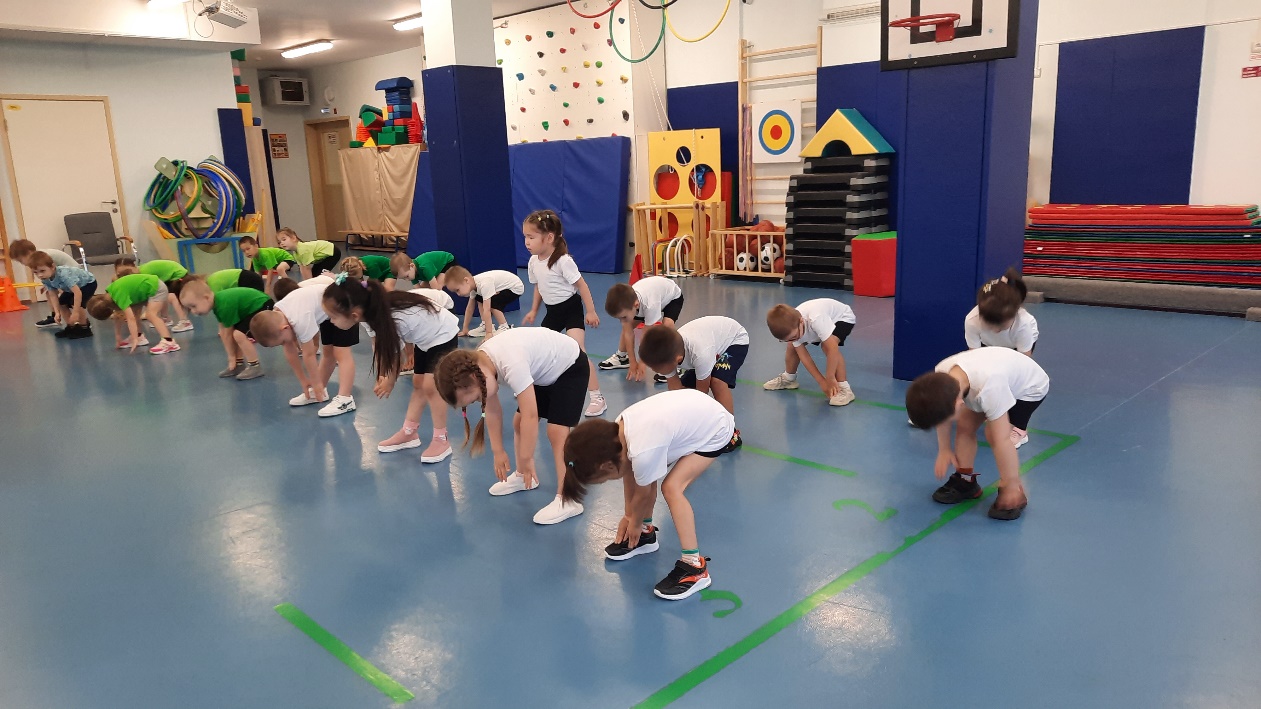 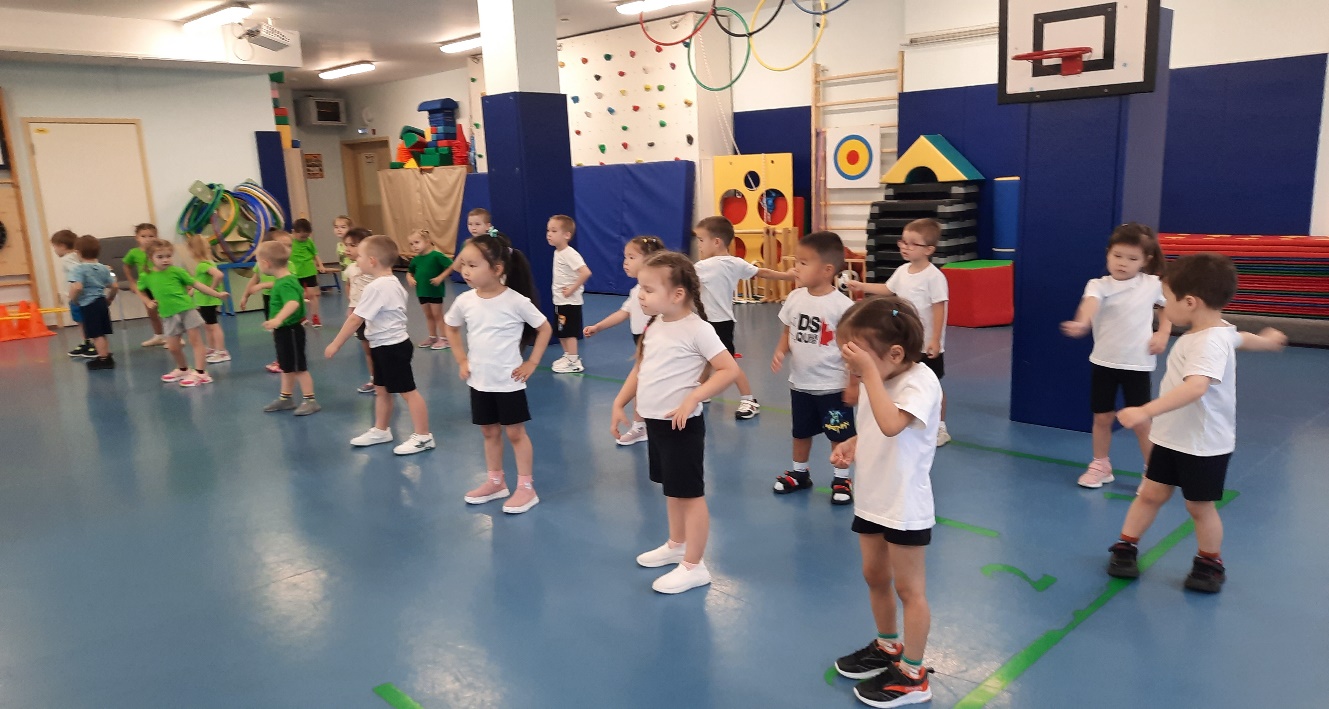 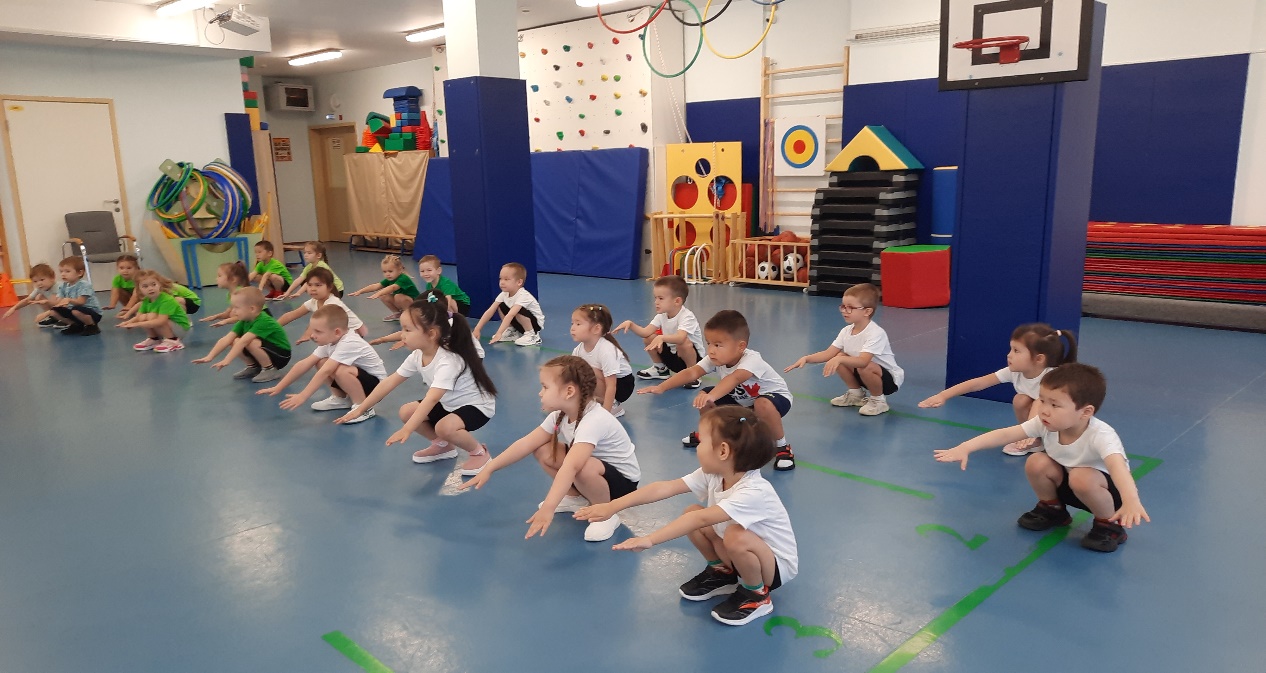 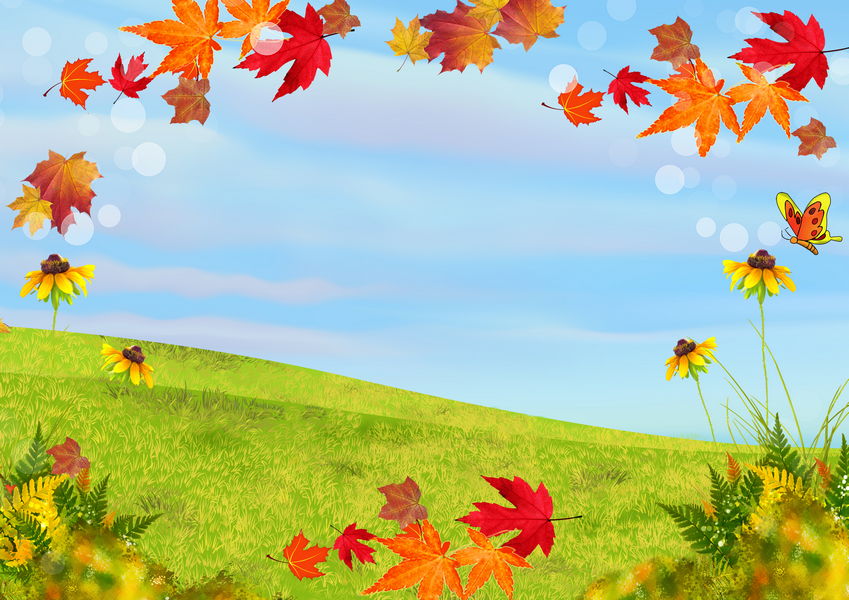 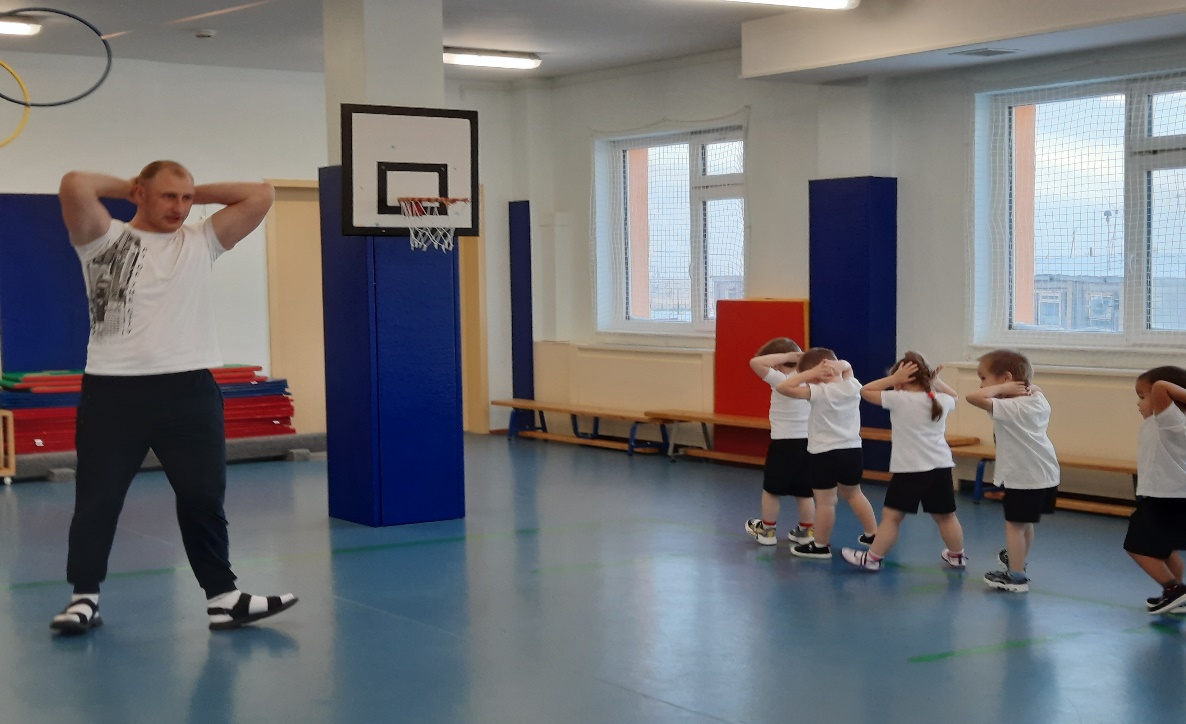 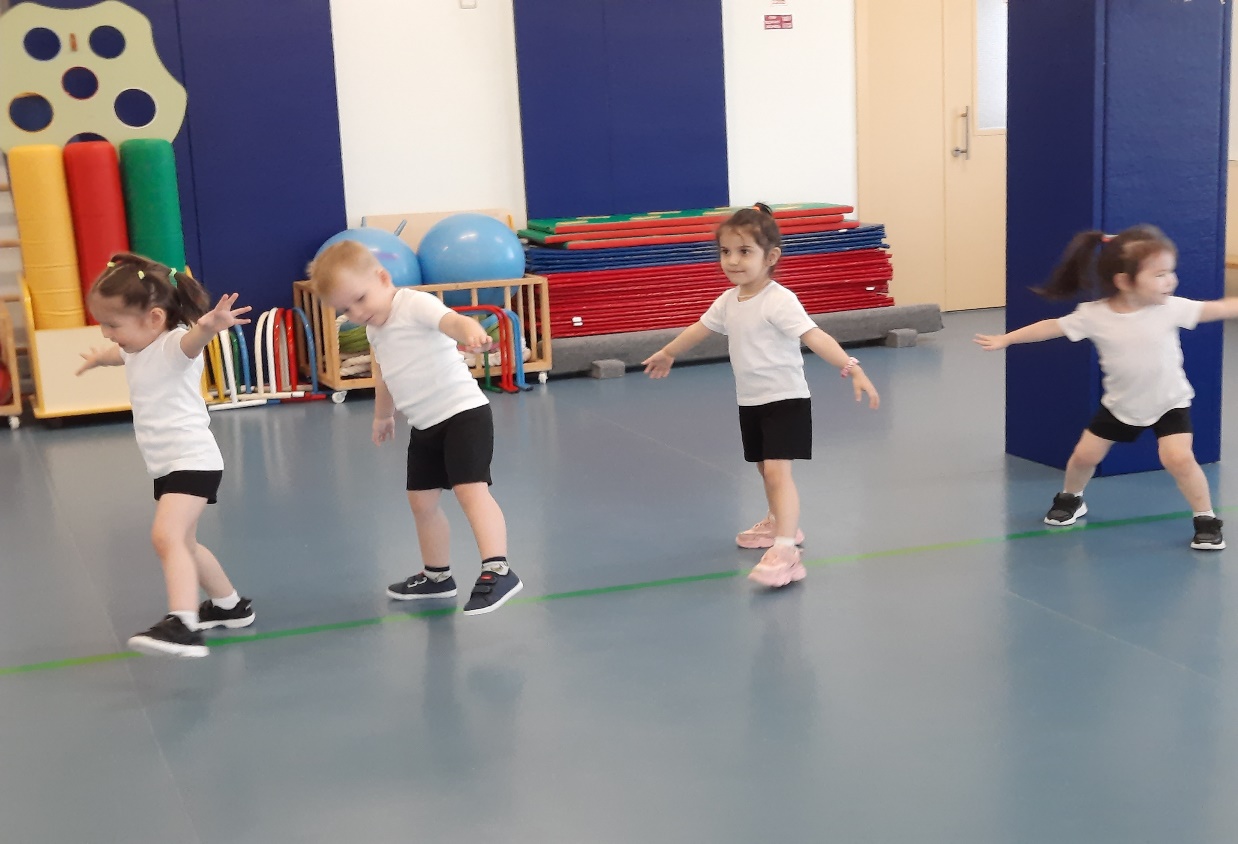 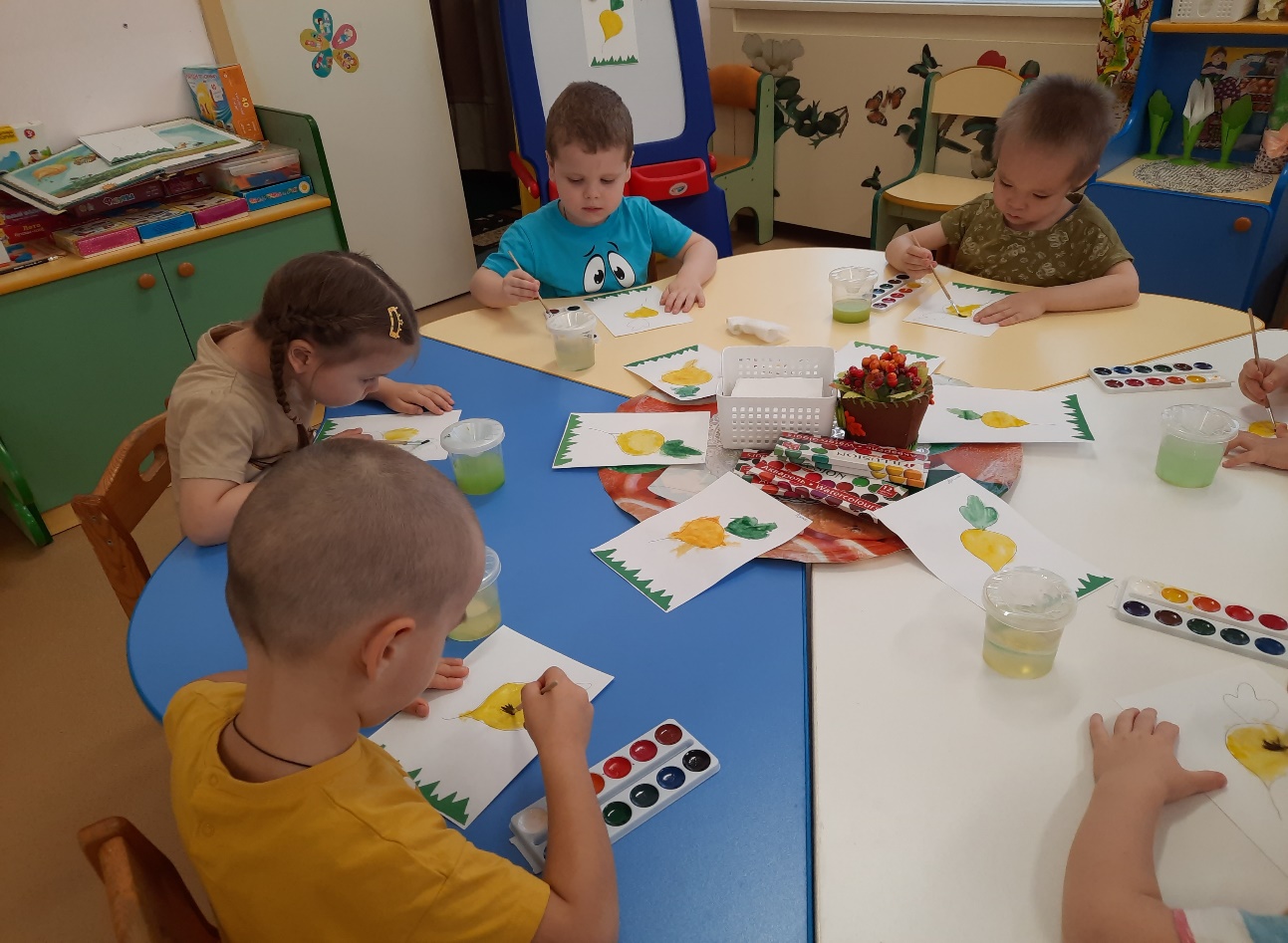 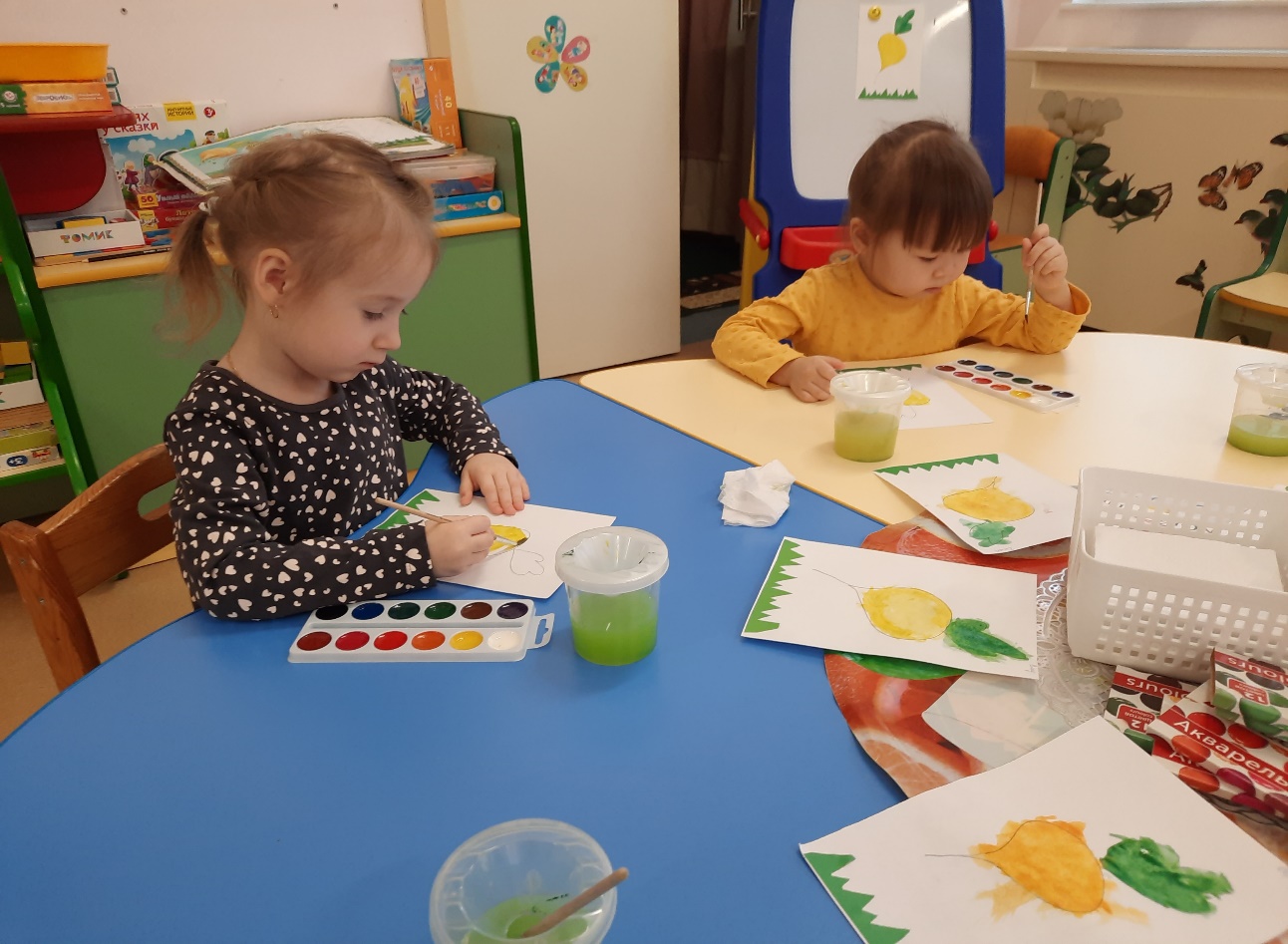 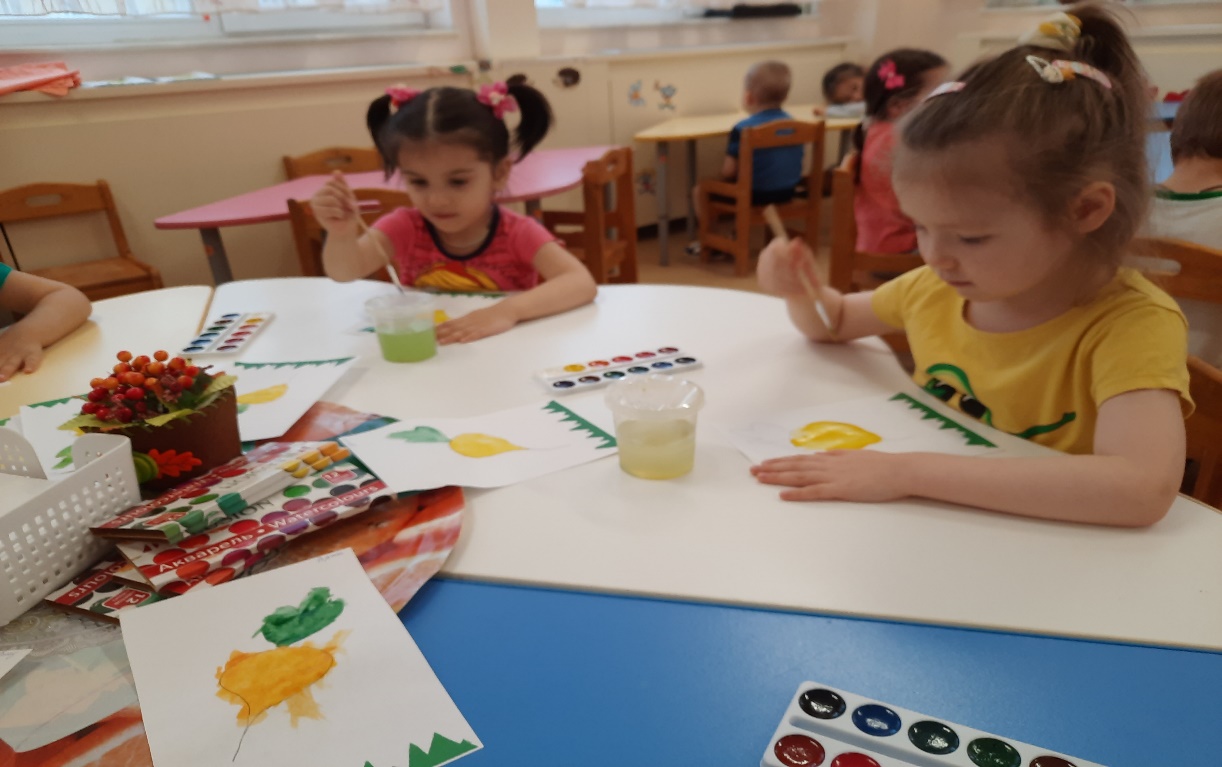 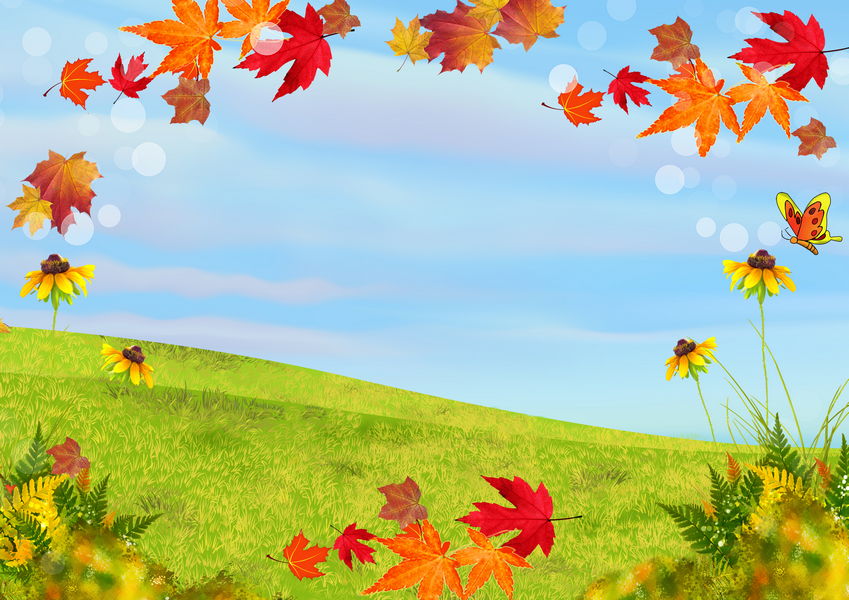 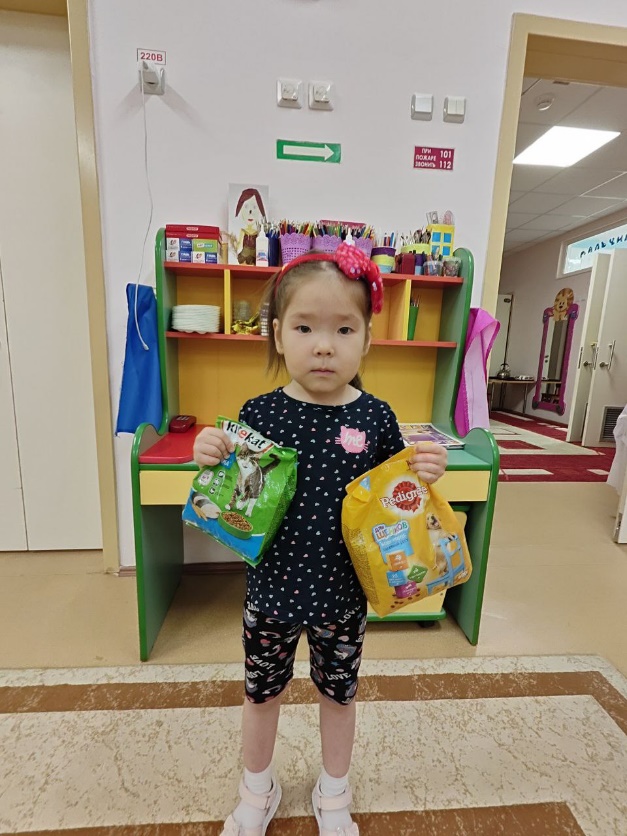 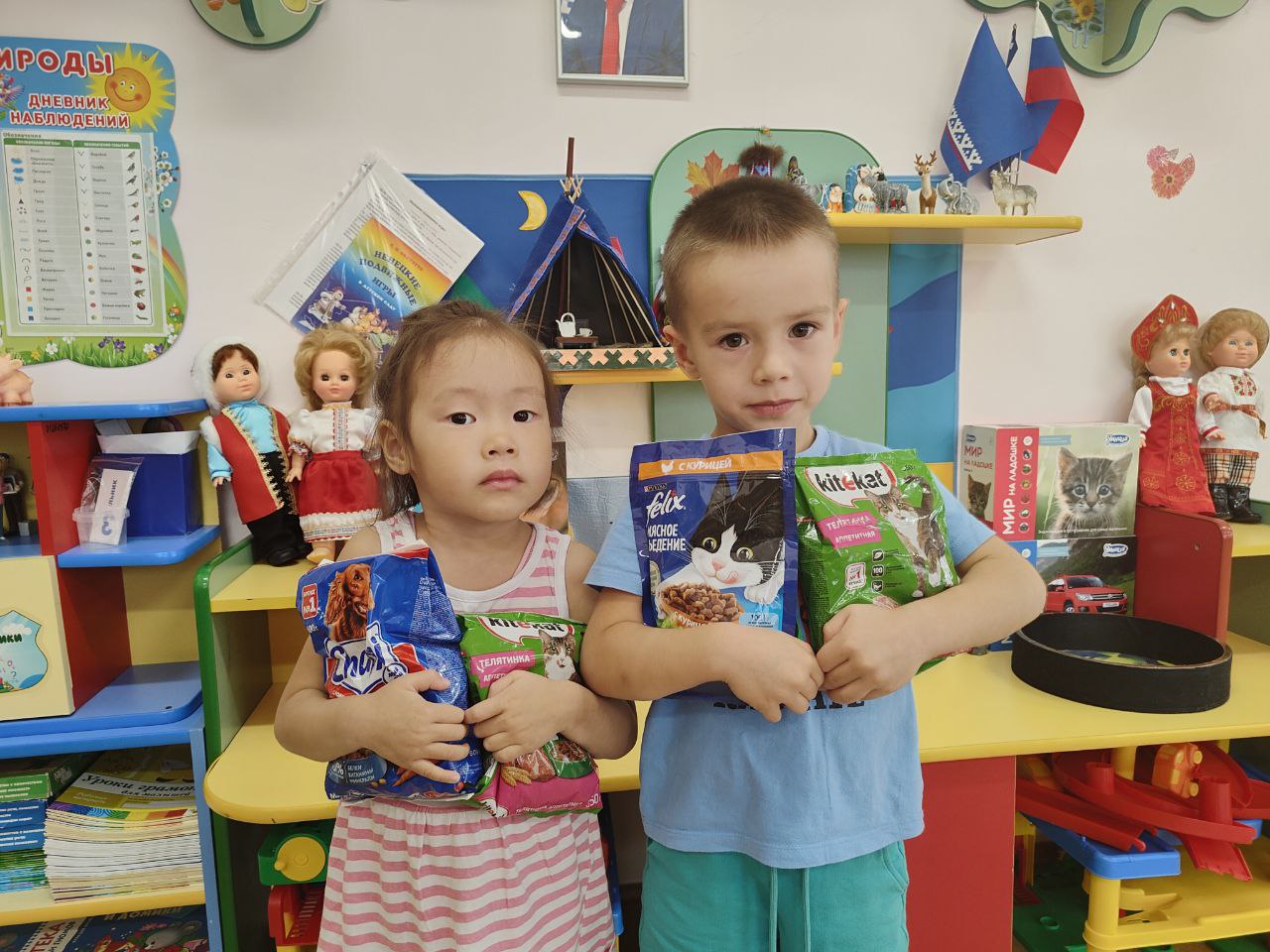 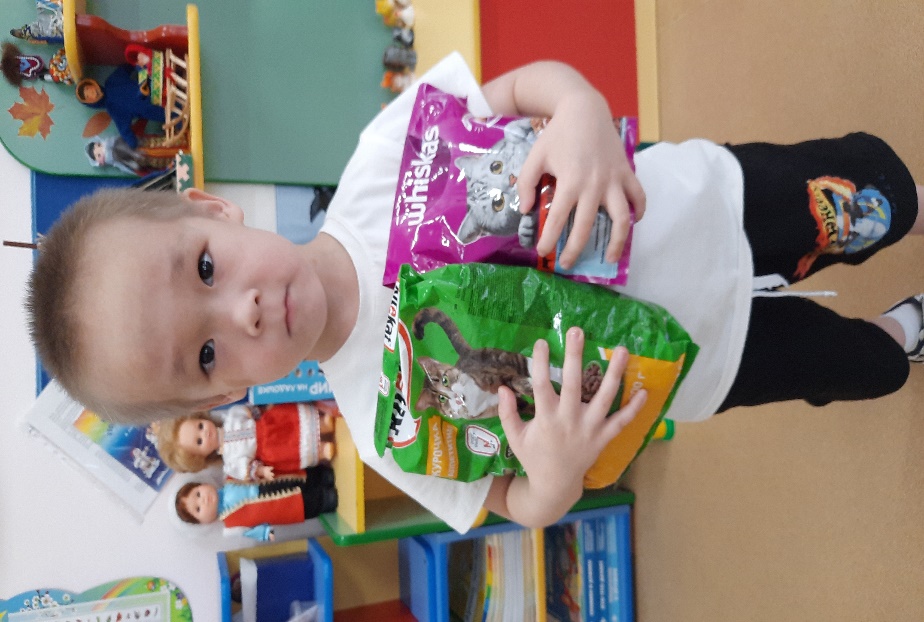 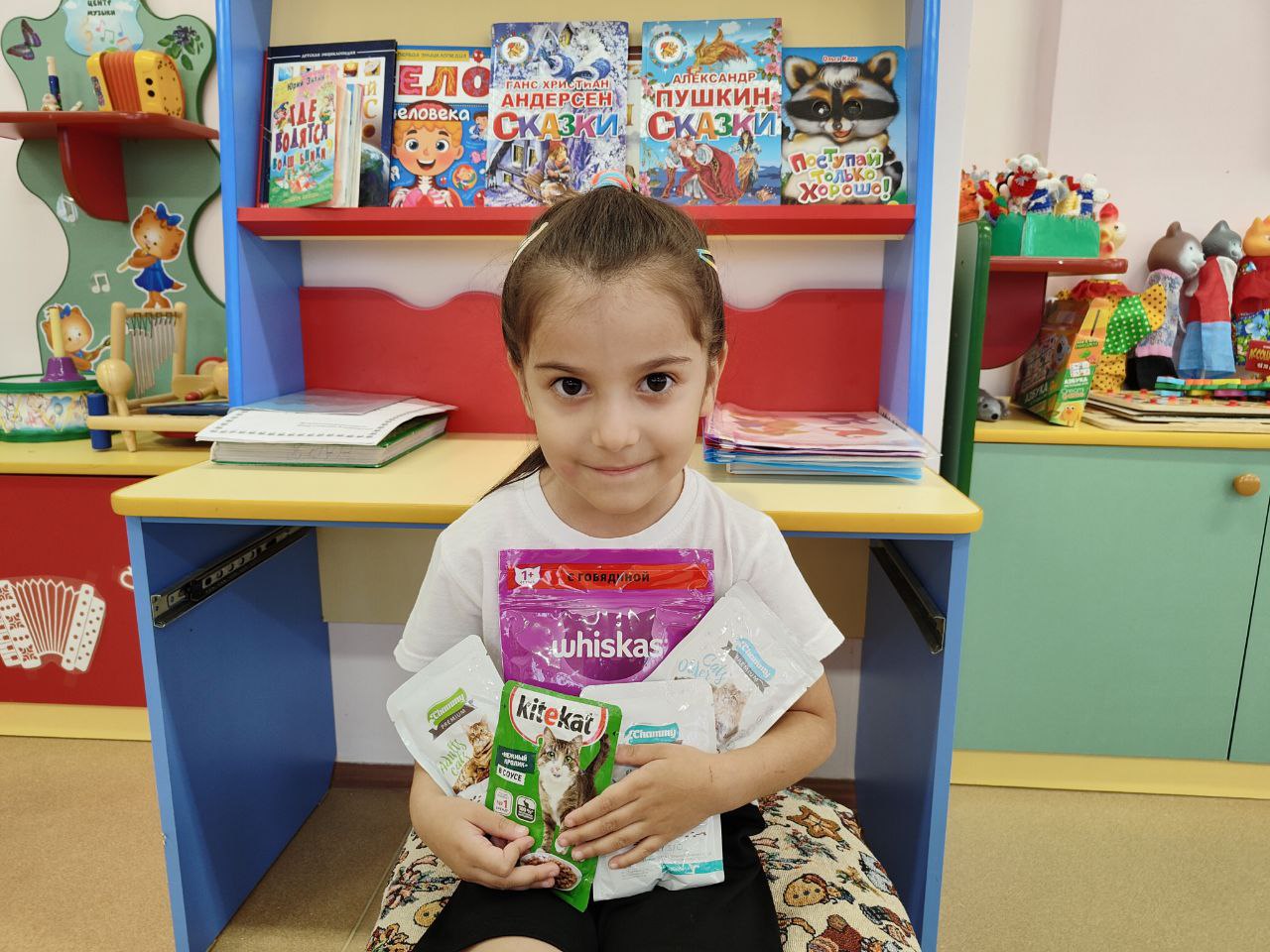 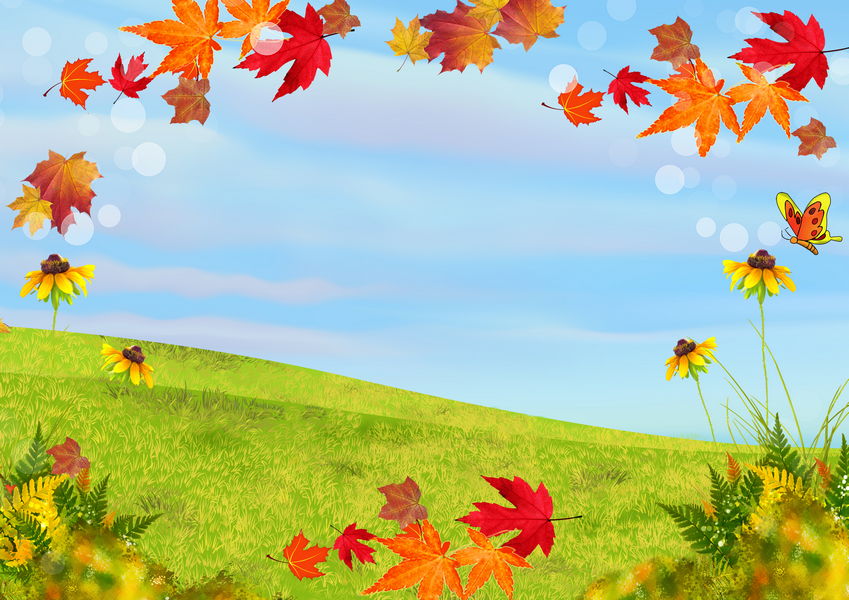 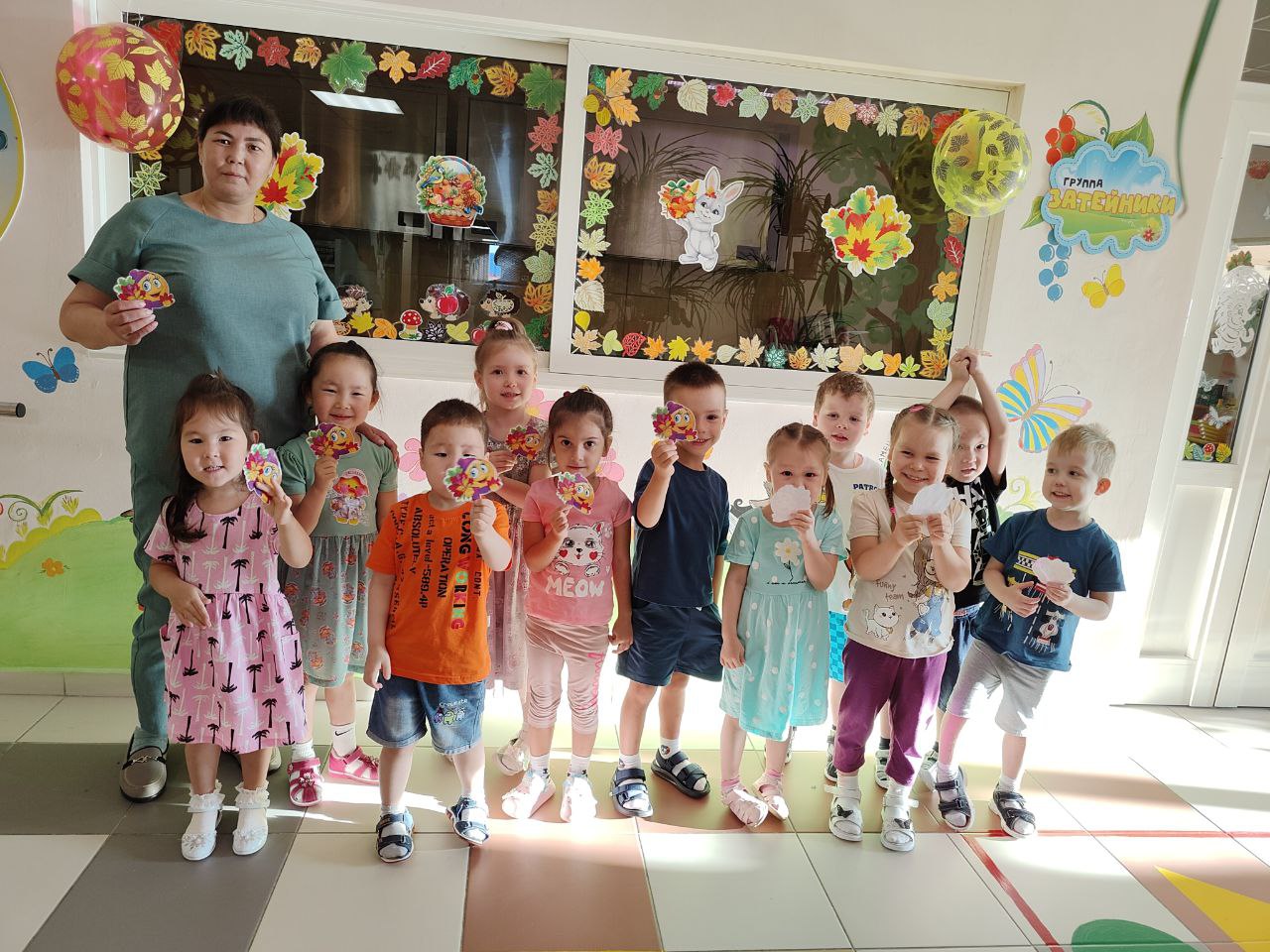 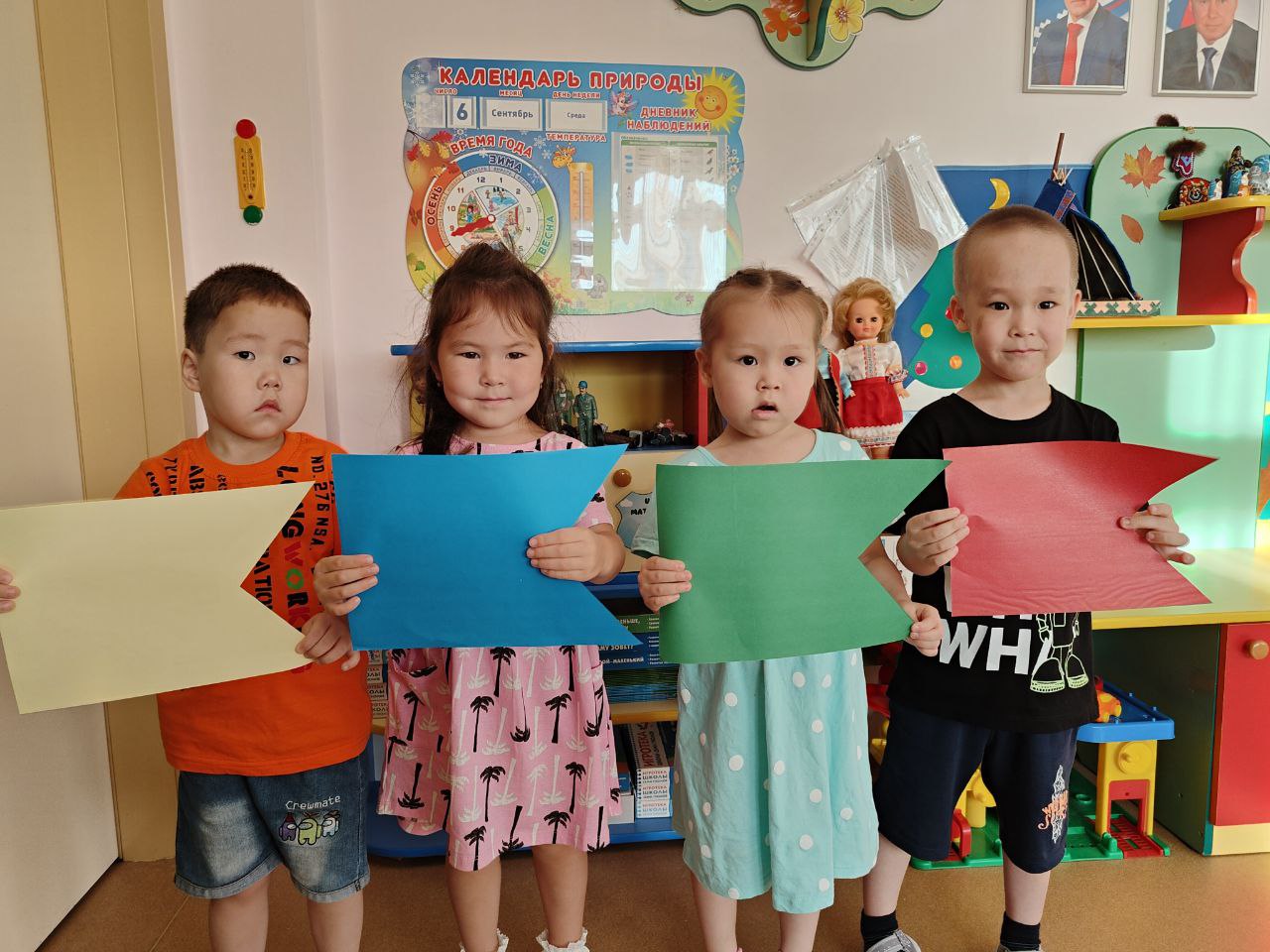 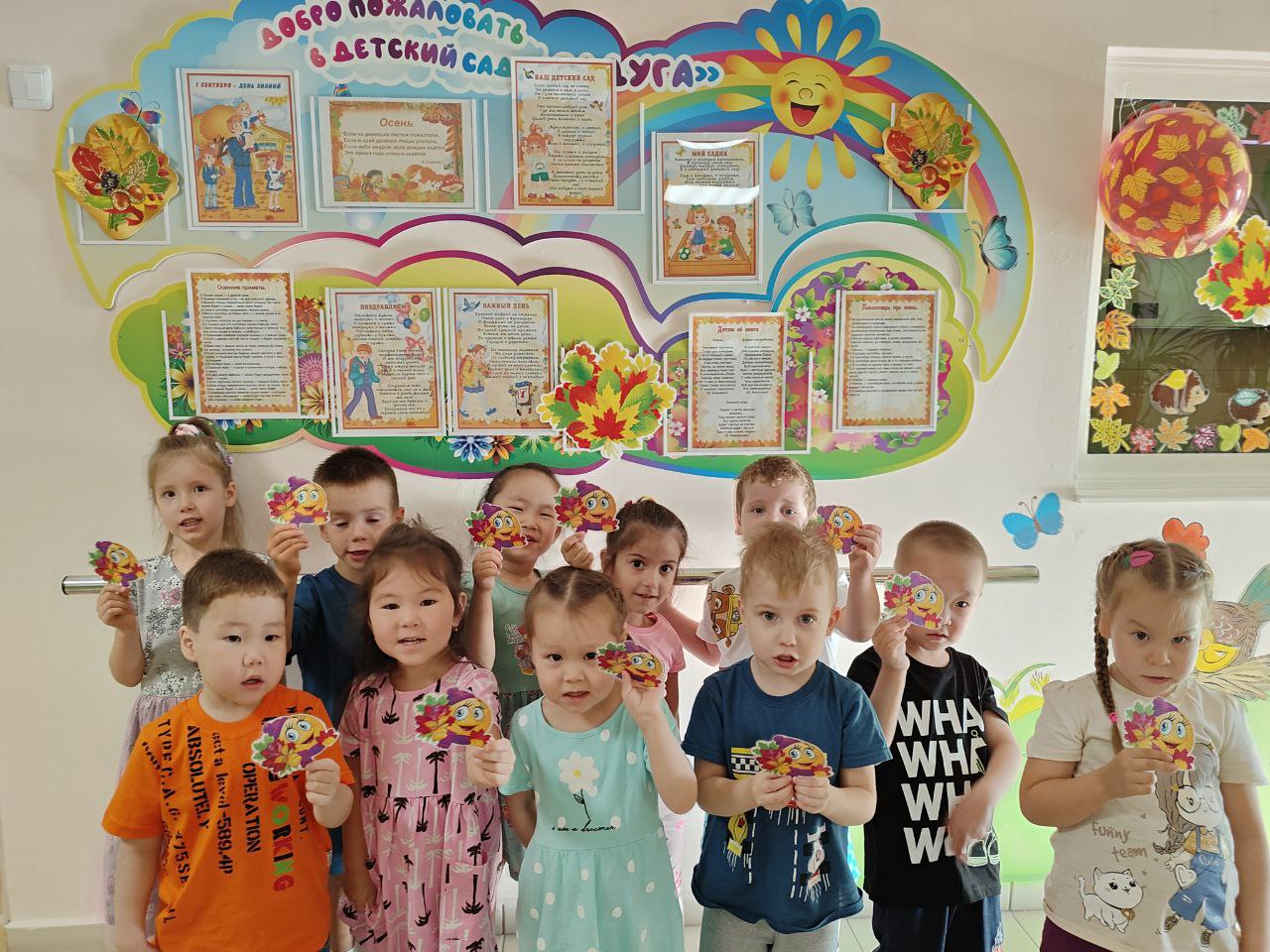 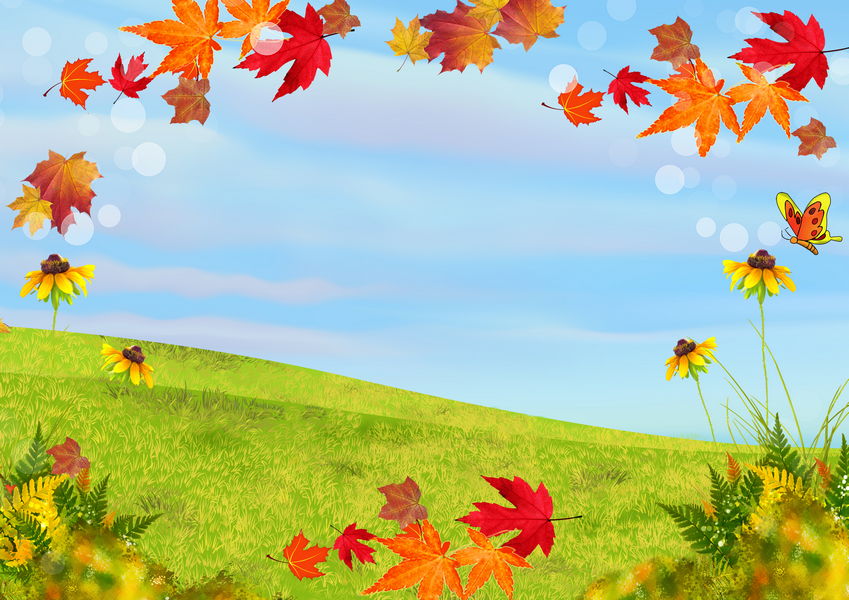 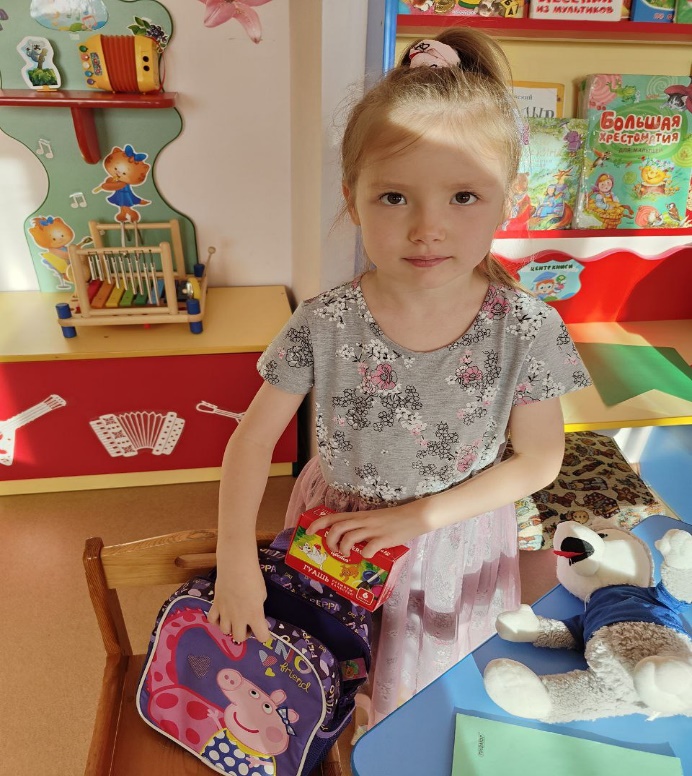 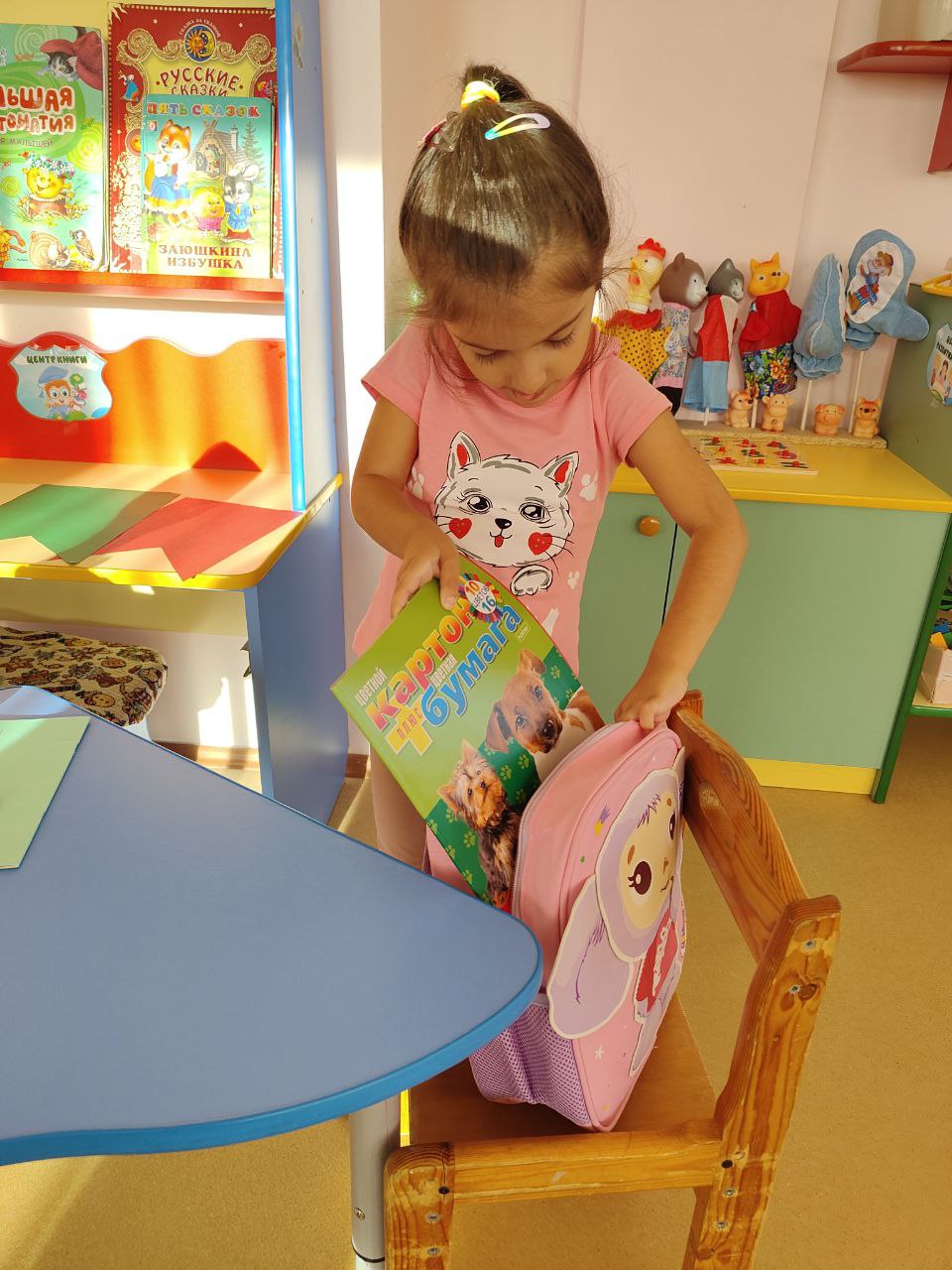 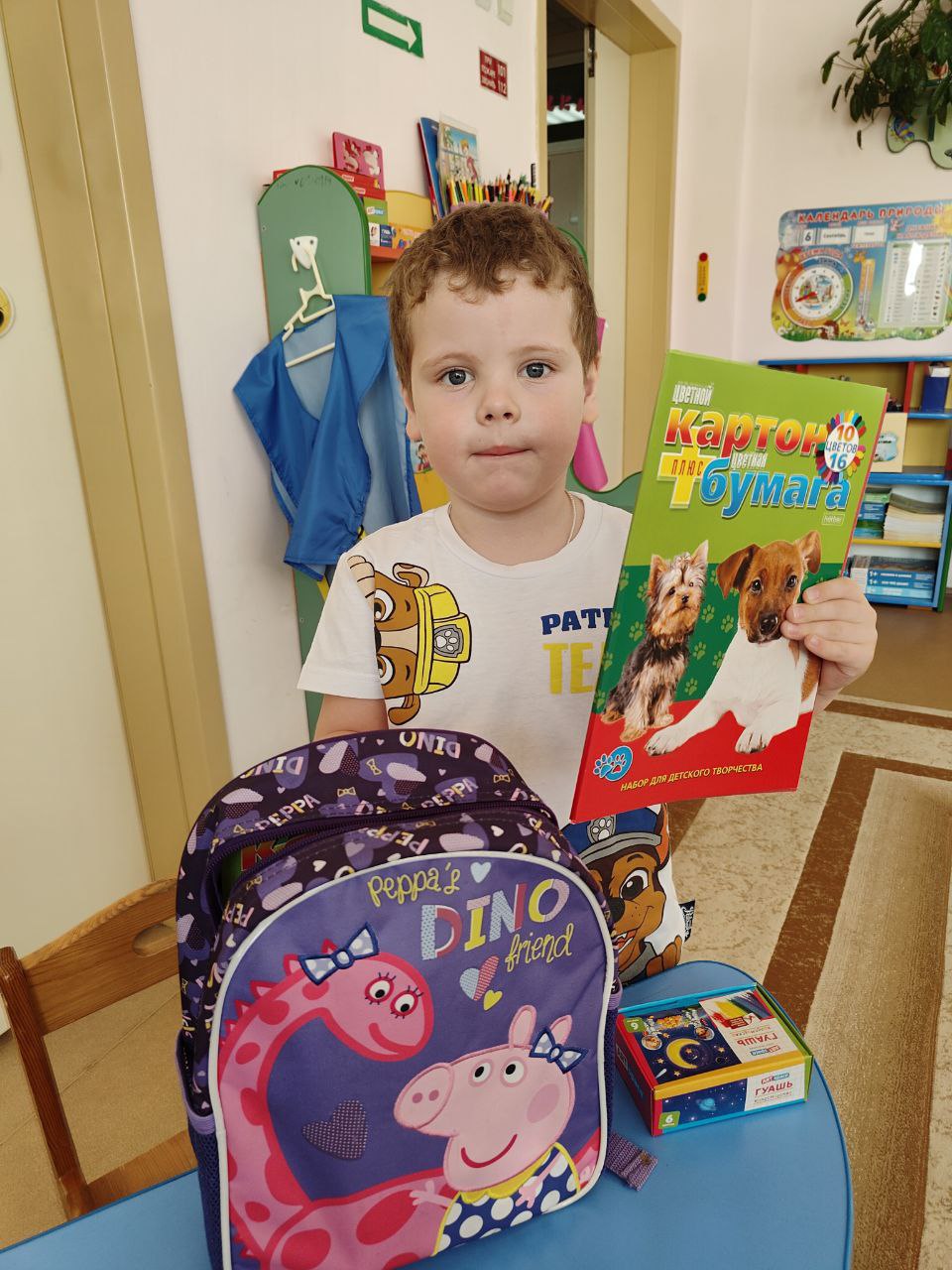 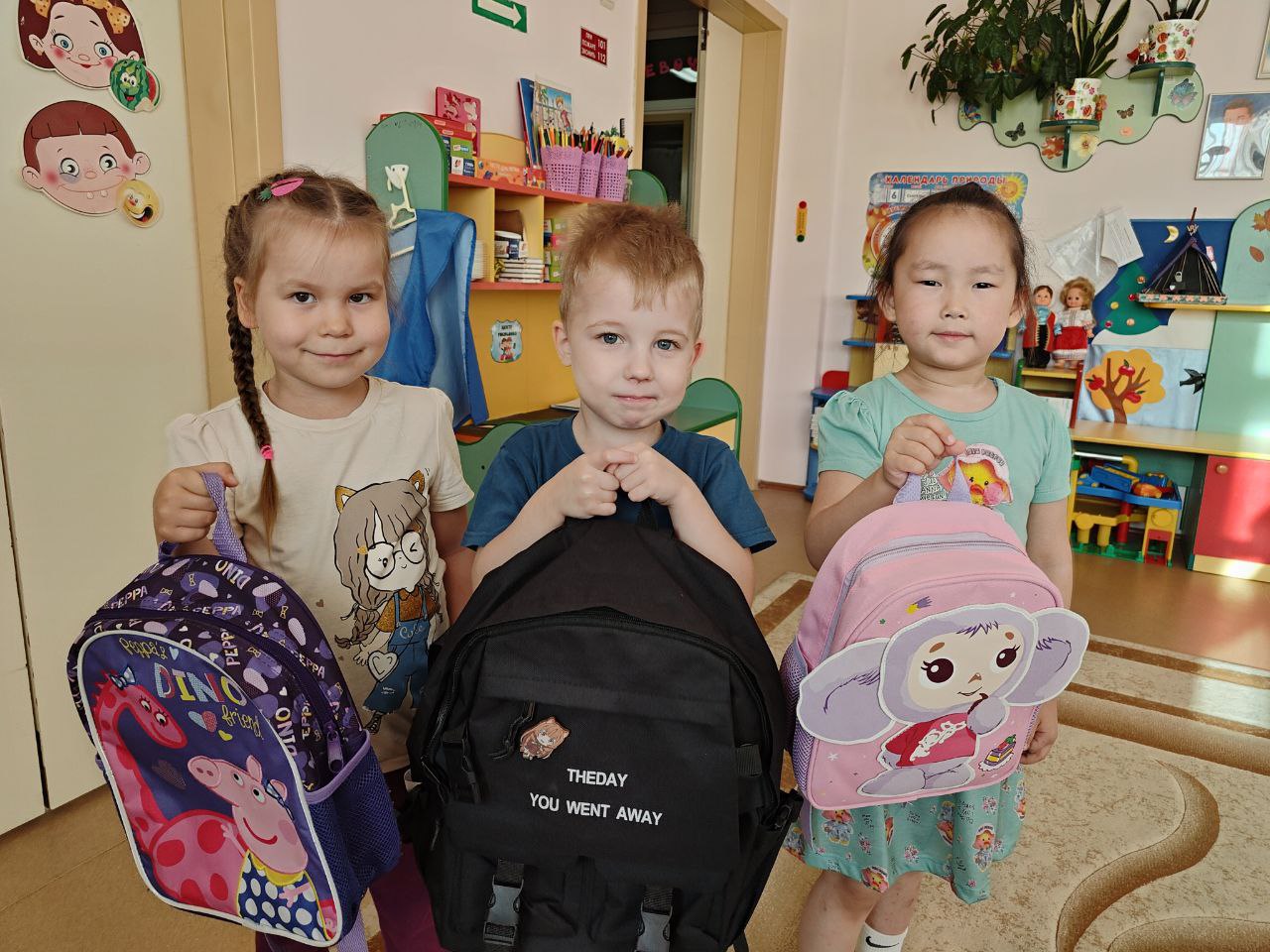 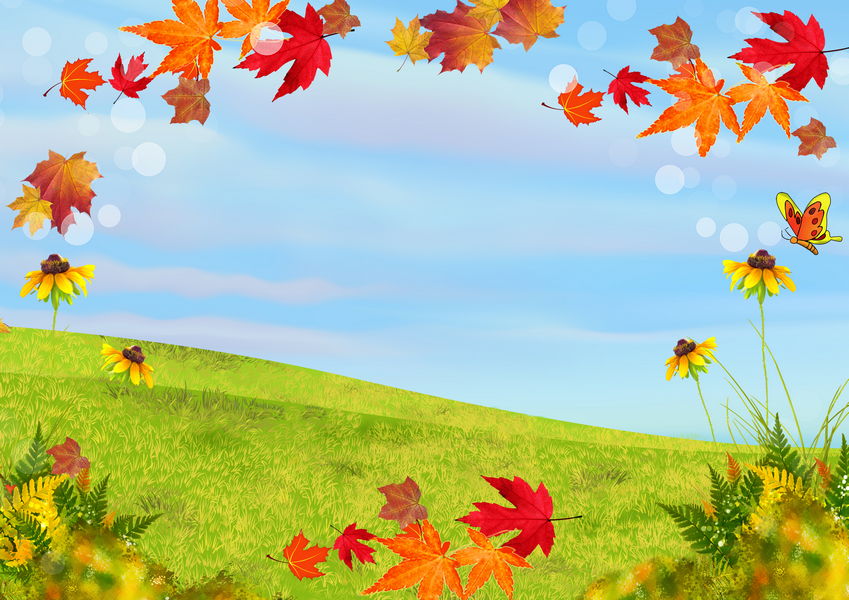 Спасибо за внимание!!!